KOMPUTER APLIKASI SISTEM INFORMASI
“Membuat Surat Dengan Menggunakan Mail Merge.”
Apa itu Mail Merge ?
[Speaker Notes: Mail Merge merupakan fasilitas yang digunakan untuk menangani masalah surat menyurat yang dikirim pada beberapa orang dengan mudah dan cepat.

Fasilitas ini biasa digunakan dalam kegiatan administrasi misalnya surat penawaran, surat tagihan, dll.]
2 Hal Yang Terdapat Pada Mail Merge
Ada dua hal yang harus diketahui di dalam mail merge :

Main Document : dokumen inti atau dokumen utama dari surat yang dibuat. Apabila diketikkan teks atau informasi lain pada dokumen utama, maka akan dijadikan format dasar dari surat yang akan dikirim.

Data Source : daftar data yang dimasukan ke dalam dokumen template. Data source bisa dari berbagai macam sumber, bisa data dari file Excel, atau access bisa juga data dari fitur mail merge itu sendiri.
Membuat Dokumen Utama
Ikutilah langkah berikut ini :
Buat folder baru didalam folder anda, kemudian beri nama Dokumen Mail Merge.
Buka dokumen baru pada Ms. Word.
Lalu simpan dengan nama Surat Undangan.docx di folder yang sudah dibuat.
Setelah itu ketiklah text yang ada disamping berikut ini :


SURAT UNDANGAN
Membuat Mail Merge
Membuat Mail Merge
Setelah mengetikkan surat tersebut diatas, langkah berikutnya adalah menggabung antara surat tersebut dengan sumber data.

Ikutilah langkah berikut ini :
Pastikan dokumen surat undangan telah aktif di layar.
Klik tab Mailings dan dalam Grup Start Mail Merge klik ikon Start Mail Merge.
Klik Letters. 

Catatan : 
Apabila akan menggabung Main Document dengan data tujuan secara langkah per langkah, maka klik pilihan Step by Step Mail Merge Wizard.
Membuat Mail Merge
Setelah mengetikkan surat tersebut diatas, langkah berikutnya adalah menggabung antara surat tersebut dengan sumber data.

Ikutilah langkah berikut ini :
Pastikan dokumen surat undangan telah aktif di layar.
Klik tab Mailings dan dalam Grup Start Mail Merge klik ikon Start Mail Merge.
Klik Letters. 

Catatan : 
Apabila akan menggabung Main Document dengan data tujuan secara langkah per langkah, maka klik pilihan Step by Step Mail Merge Wizard.
Membuat Mail Merge
Ikutilah langkah berikut ini :
Klik pilihan Select Receipts pada tab Mailings dan dalam grup Start Mail Merge.
Klik pilihan Type a new list untuk membuat data tujuan yang baru. 
Di layar akan terlihat kotak dialog New Address. Sehingga muncul tampilan di samping berikut ini :
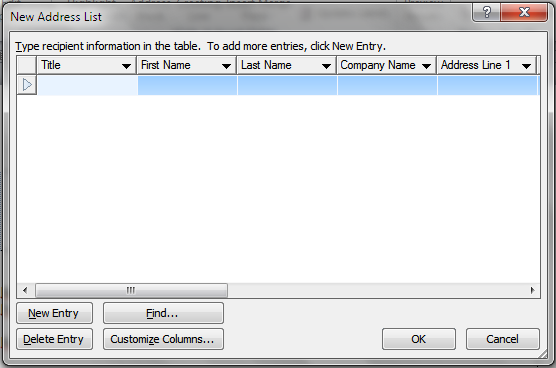 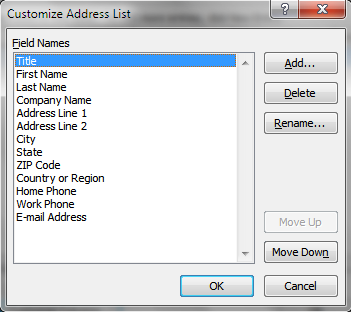 Membuat Mail Merge
Ikutilah langkah berikut ini :
Klik tombol Customize Columns untuk menentukan nama field baru sesuai dengan kebutuhan data. 
Kotak dialog Customize Address List akan terlihat sebagai berikut : (1)
Klik nama field Title kemudian klik tombol Rename untuk mengubah nama field Title menjadi Nama. Sebagai berikut : (2)
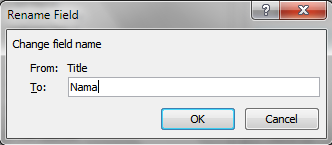 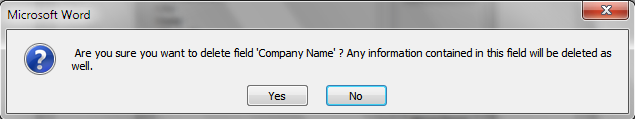 Membuat Mail Merge
Ikutilah langkah berikut ini :
Pada kotak dialog tersebut diatas, ketik nama field Nama, Klik tombol Ok. 
Lakukan hal yang sama untuk mengganti nama field First Nama menjadi Alamat dan nama field Last Name menjadi Kota. Sehingga hasilnya akan sama seperti gambar disamping berikut ini :
Hapus nama field yang tidak dibutuhkan, dengan cara berikut : Klik nama field yang akan dihapus, misalnya Company Name, Klik tombol Delete. Di layar akan terlihat kotak dialog konfirmasi menghapus field dan tekan tombol Yes.
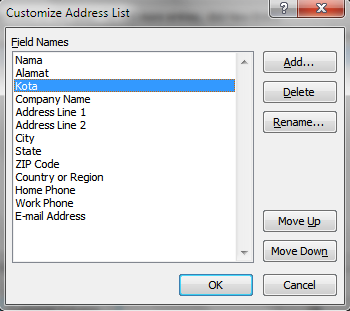 Membuat Mail Merge
Ikutilah langkah berikut ini :
Lakukan hal yang sama untuk menghapus field yang diinginkan.
Setelah menghapus nama field yang tidak diperlukan, tekan tombol OK.
Ketik data tujuan sesuai dengan yang diinginkan, perhatikan gambar di bawah ini :
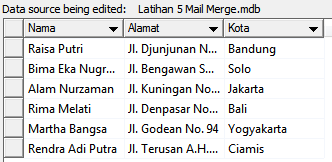 Membuat Mail Merge
Ikutilah langkah berikut ini :
Klik tombol OK untuk menutup kotak dialog diatas. 
Maka data tersebut akan tersimpan. Silakan tentukan destination anda dan berikan nama untuk data tujuan tersebut yaitu Latihan 5 Mail Merge.mdb.
Setelah proses penyimpanan selesai, maka muncul kotak dialog di samping ini : 
Lalu Klik OK.
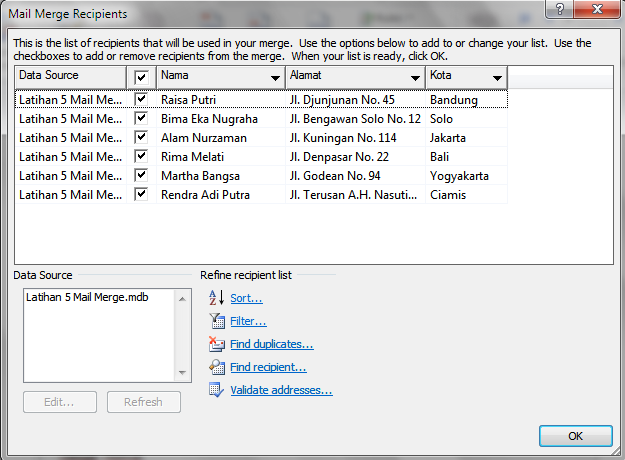 Membuat Mail Merge
Ikutilah langkah berikut ini :
Tempatkan kursor pada posisi penempatan field sesuai dengan redaksi surat. Pada surat tersebut, tempatkan kursor (titik sisip) di bawah teks Kepada Yth, 
Klik Insert Merge Field kemudian klik nama field Nama. 
Lakukan hal yang sama untuk menyisipkan field Alamat dan Kota sesuai dengan redaksi surat. Hasilnya akan terlihat sebagai berikut :
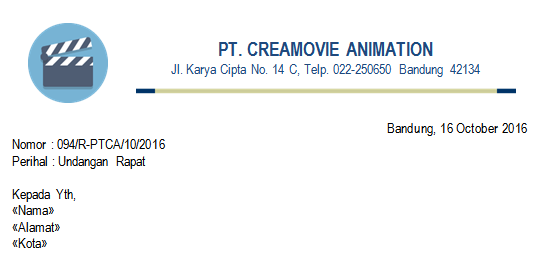 Membuat Mail Merge
Ikutilah langkah berikut ini :
Klik tab Mailings dan dalam grup Preview Result, klik ikon Preview 
Result. Dilayar akan muncul tampilan di bawah ini :
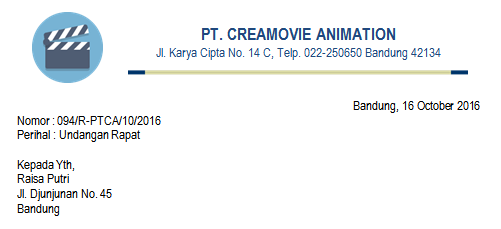 Membuat Mail Merge
Ikutilah langkah berikut ini :
Klik tombol Next untuk menuju record berikutnya atau klik tombol Previous untuk menuju ke record sebelumnya. Perhatikan gambar berikut ini : 







Lalu jangan lupa simpan kembali file tersebut.
Ke Record Tertentu
Ke Record Awal
Ke Record Akhir
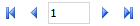 Ke Record Sebelumnya
Ke Record Berikutnya
Mencetak Mail Merge
Mencetak Mail Merge
Setelah proses penggabungan, maka langkah berikutnya adalah mencetak Surat Undangan baik ke printer maupun dokumen.
 
Ikutilah langkah berikut ini :
Klik tab Mailings pada grup Finish,klik ikon Finish & Merge. Pada daftar pilihan, klik pilihan Print Dokumens. 
Dilayar akan Nampak tampilan sebagai berikut :
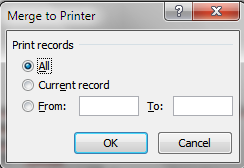 Mencetak Mail Merge
Ikutilah langkah berikut ini :
Pada kotak dialog diatas, tentukan record atau data yang akan dicetak, misalnya piliah All untuk mencetak seluruh data ke printer. 
Klik tombol Ok, maka di layar akan terlihat gambar sebagai berikut :
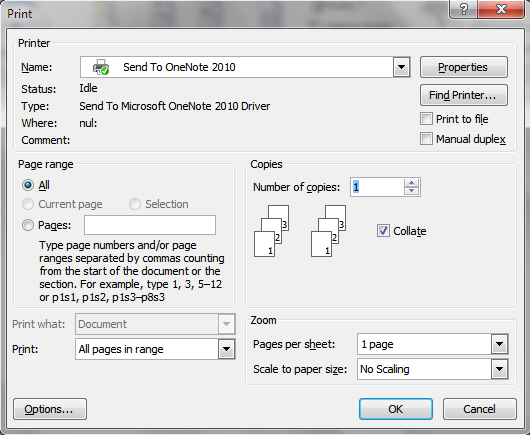 Mencetak Mail Merge
Namun jika kita menginginkan mencetak record atau data yang akan disimpan dalam bentuk dokumen Word.

Ikutilah langkah berikut ini :
Klik tab Mailings pada grup Finish, klik ikon Finish & Merge. Pada daftar pilihan, klik pilihan Edit Individual Dokumens, sehingga akan muncul kotak dialog di bawah ini :
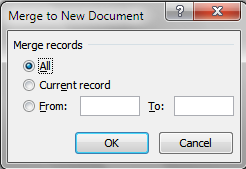 Mencetak Mail Merge
Ikutilah langkah berikut ini :
Tentukan record atau data yang ingin di cetak, misalnya All.
Klik tombol Ok.
Di layar akan secara otomatis terbentuk dokumen baru dengan nama Letter1 sebagai nama file hasil dari proses penggabungan pertama.
Setelah itu save dokumen Letter1, kedalam file anda masing-masing dengan nama file Latihan 2 Mail Merge (Hasil Akhir).docx.
Membuat Amplop Surat
Membuat Amplop Surat
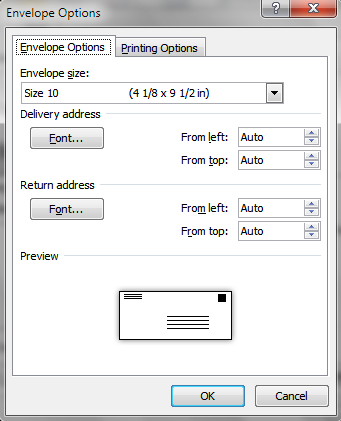 Ikutilah langkah berikut ini :
Buka atau aktifkan dokumen baru yang masih kosong.
Klik tab Mailings dan dalam Grup Start Mail Merge klik ikon Start Mail Merge.
Klik pilihan Envelopes, dan pilih Option untuk mengatur tampilan dari amplop.
Membuat Amplop Surat
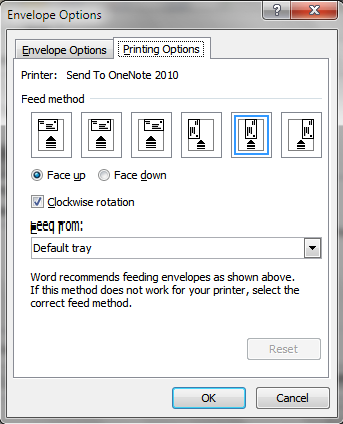 Ikutilah langkah berikut ini :
Tentukan ukuran amplop pada bagian Envelope size misalnya Size 10.
Atur posisi pada bagian Delivery address maupun Return Address sesuai dengan keinginan dengan cara mengubah From Left maupun From Top. 
Klik tab Printing Options untuk memilih cara meletakkan amplop pada printer. Klik OK.
Membuat Amplop Surat
Ikutilah langkah berikut ini :
Ketik teks yang diinginkan misalnya :
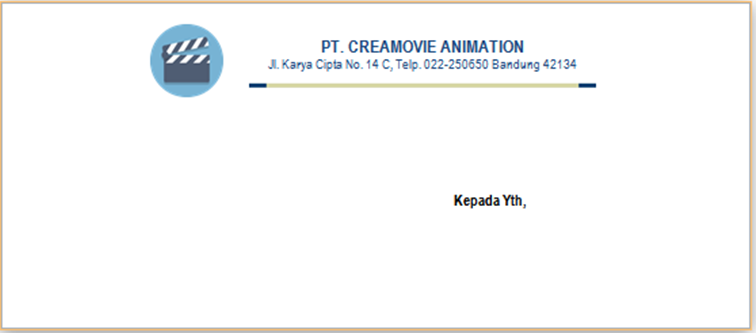 Mencetak Mail Merge
Ikutilah langkah berikut ini :
Klik pilihan pada tab Mailings dan dalam grup Start Mail Merge. 
Pada daftar pilihan yang ada, klik pilihan Use Existing List.
Tentukan drive dan folder tempat data disimpan.
Klik atau pilih nama file data, yaitu Data Undangan, lalu klik tombol Open. 
Tempatkan kursor pada tempat tertentu, misalnya di bawah teks Kepada Yth, 
Klik Insert Merge Field kemudian klik nama field Nama.
Mencetak Mail Merge
Ikutilah langkah berikut ini :
Sehingga tampilan amplop surat akan seperti ini :










Klik tombol Next untuk menuju record berikutnya atau klik tombol Previous untuk menuju ke record sebelumnya.
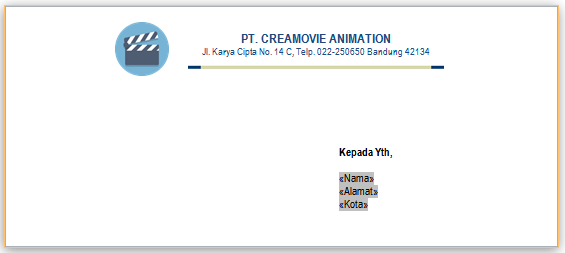 Mencetak Amplop Surat
Mencetak Amplop Surat
Ikutilah langkah berikut ini :
Klik tab Mailings pada grup Finish,klik ikon Finish & Merge. Pada daftar pilihan, klik pilihan Print Dokumens 
Di layar akan tampak tampilan seperti dibawah ini: 







Tentukan record atau data yang ingin di cetak, misalnya All. Klik tombol Ok.
Sisipkan kertas pada printer, pastikan printer telah Power On lalu klik tombol OK.
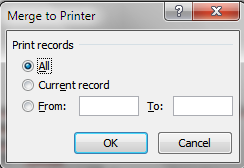 TERIMA KASIH